Workshop
Motivation and goal setting
1
18/09/2019
[Speaker Notes: Set goals
Setting goals is extremely important for athletes, but also for students and professionals. Goals lead to better performance, more motivation and more self-confidence. It is therefore important for girls with a dual career to be aware of the importance of setting goals, knowing how it works and how they can best use it themselves.]
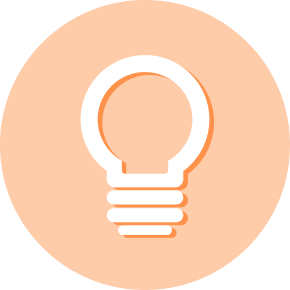 About today, about you
Finding balance between volleyball, education, social life and other aspects in life can be challenging
Making choices about your education, about volleyball can be difficult
DONA project can help you to find out
Why you do what you do
How to do what you want to do
When to work on your goals
How to get support when you need it
[Speaker Notes: In the coming months the DONA pilot will help investigate what your dreams are and what you want to achieve. We will determine how you can reach your goals, what obstacles you encounter and how you will deal with time.]
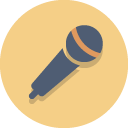 Ambassador
How important was it for me to have dreams and goals?
What were my dreams and goals?

(How) did I manage to reach them?

Recommendations
[Speaker Notes: AmbassadorThe main message will become clear during the workshop when the ambassador is present and explains how he/she has reached her goals and what obstacles he/she encountered along the way. When it is not possible to have an ambassador present at a workshop you could ask the ambassador to still contribute with a short video that will answer some questions. 

What were my dreams and goals?
It is important to view both sides; the volleyball player and the young woman with ambitions and dreams beyond sports to be actively part of society.

How did I reach them?
What skills and competences have been helpful to become successful in both her athletic career and her social career? Suggestions for competences: 

- Dedication to succeed in both sport and study 
- Willingness to make sacrifices and choices to succeed in sport and study 
- Ability to make your own responsible choices with regard to your study and athletic career - Self-discipline to manage the demands of your study and sport combination

Recommendations 
The ambassador can share a few tips and tricks that helped her]
Your plan
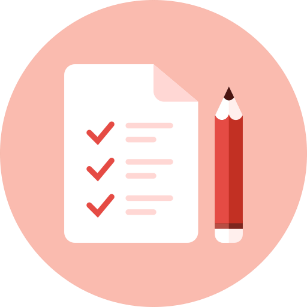 [Speaker Notes: Today, we will look at ‘your plan’. When you have a plan, it is easier to do what you like, to do what you want to do and to do what needs to be done.

Step by step we will fill out this plan together so after the completion of this workshop you have some guidelines to work with. This can also be finished later when your personal situation becomes clearer.]
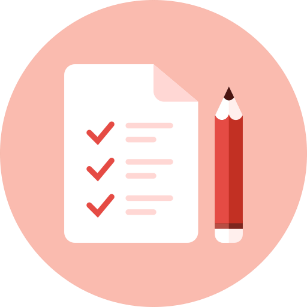 Your future
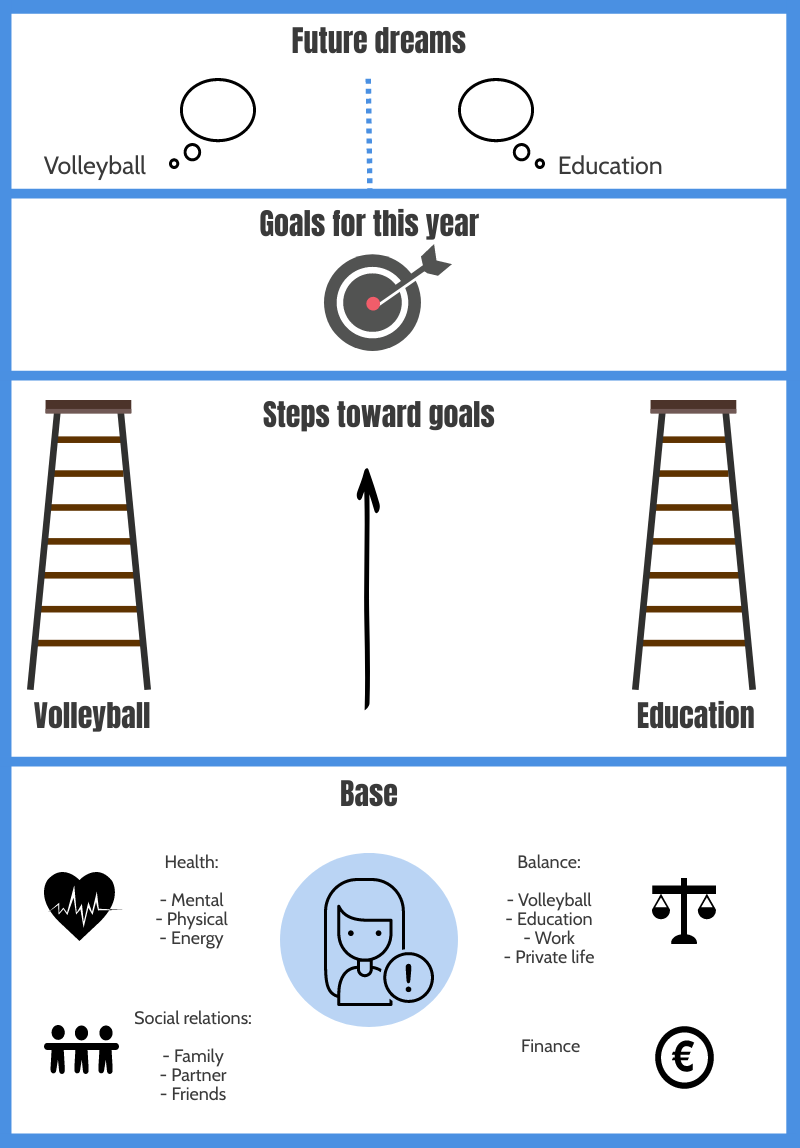 Do you already have dreams for the future?
What ambitions do you have in volleyball? 
What ambitions do you have for your professional life?
[Speaker Notes: Some questions to ask:
- What are your dreams in life? Do you already know? 
- And in sports? What are your goals in your athletic career, what level do you want to reach? 
- -Do you already know your goals or is it vague, not certain yet?
- Where do you want to be in 5 years? Challenge yourself to define them and write them down
Optional: let them share their future dreams with someone else]
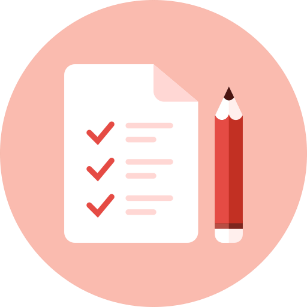 Your base
Without balance, achieving your dreams will be more difficult
Think about each of these elements
How do you rate each of them?
Does anything need extra attention?
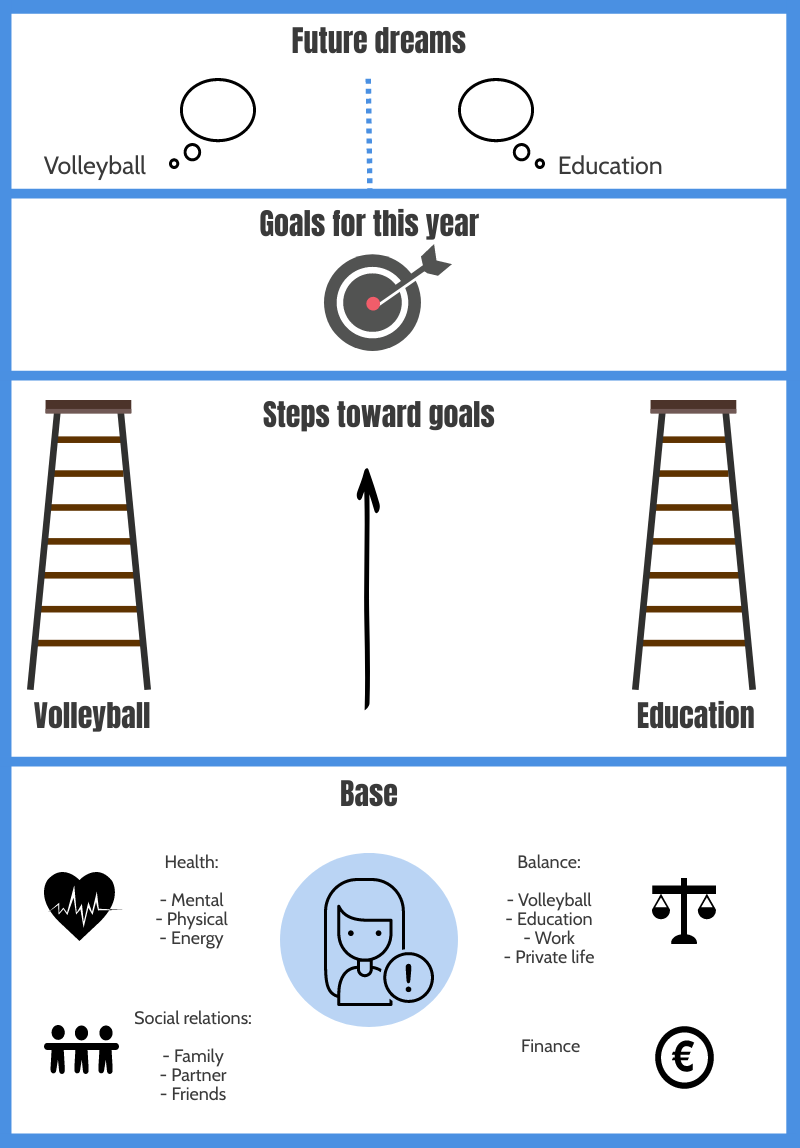 [Speaker Notes: Once you have set a goal that brings you one step closer towards your dream, we look at your current situation. Does one of these elements need attention? These are prerequisites for setting steps towards your goals.
Some questions to ask:
How is my health? Mental, physical, emotional?
Do I need a job to earn some money?
Do I spend enough time with my friends?
How do I wake up? Do I feel tired or am I ok?]
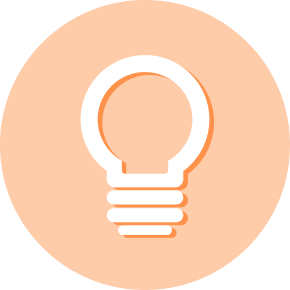 Dreams or goals?
Vison vs action
A dream gives you the vision you need to succeed, 
A goal gives you the action you need to take to make the vision come to life.
Big vs small
Dreams seem big (as they should be) and sometimes unrealistic 
Goals are the small steps you can take to achieve your dreams
[Speaker Notes: A goal is something you consciously strive for. Pursuing goals consciously can help you to perform better, because your attention and effort is directed efficiently to your goals.   
Think about your athletic goals in the long-term, taking into account national competitions, European Championship, depending on where you put emphasis on in your sport. 
Then also take a look at your long-term study goals. You start and finish an education (within a certain period); you choose another (extra) education… You could have all kind of goals in the educational field.  
Write down both the athletic and the study goal for this year on your sheet.]
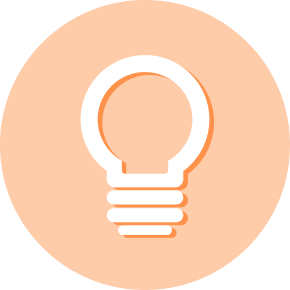 How to be successful?
Without defining goals, achieving success is difficult. It is important to write them down, make them clear. 
Being motivated and setting goals are the keys to success
7 Recommendations:
Make your goals clear and specific, 
Break your goals into smaller actionable steps 
Make your goals concrete and achievable
Make sure the goals fit within your own control
Set a deadline; when will you reach your goals?
Formulate your goals positively 
Define what you need to do every day to achieve the goals
[Speaker Notes: From dreams to goals:Why would you want to turn a dream into a goal? With dreams you use your imagination, visualisation skills and moments for yourself. 
Setting goals is about articulating, planning and being specific. 
Dreams are in your mind; goals take place in reality.
Another difference between a dream and a goal is the action that you take. HOW? How do you actually turn that ideal image into a goal? You can also relate to SMART goal setting which they might know.]
What does the road to success look like?
[Speaker Notes: This is a short video, where Tony Robbins explains the road to success. Parts of it have subtitles, however if the language is still too difficult you can also use the picture]
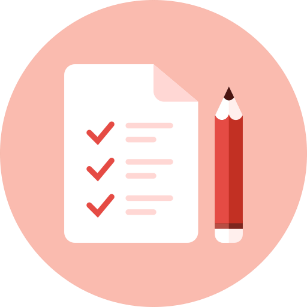 From dreams to goals
Can you set a goal for this year that brings you one step closer towards your dream?
Without action, you’re just a dreamer!
Write down the smaller steps you can take to achieve your goal
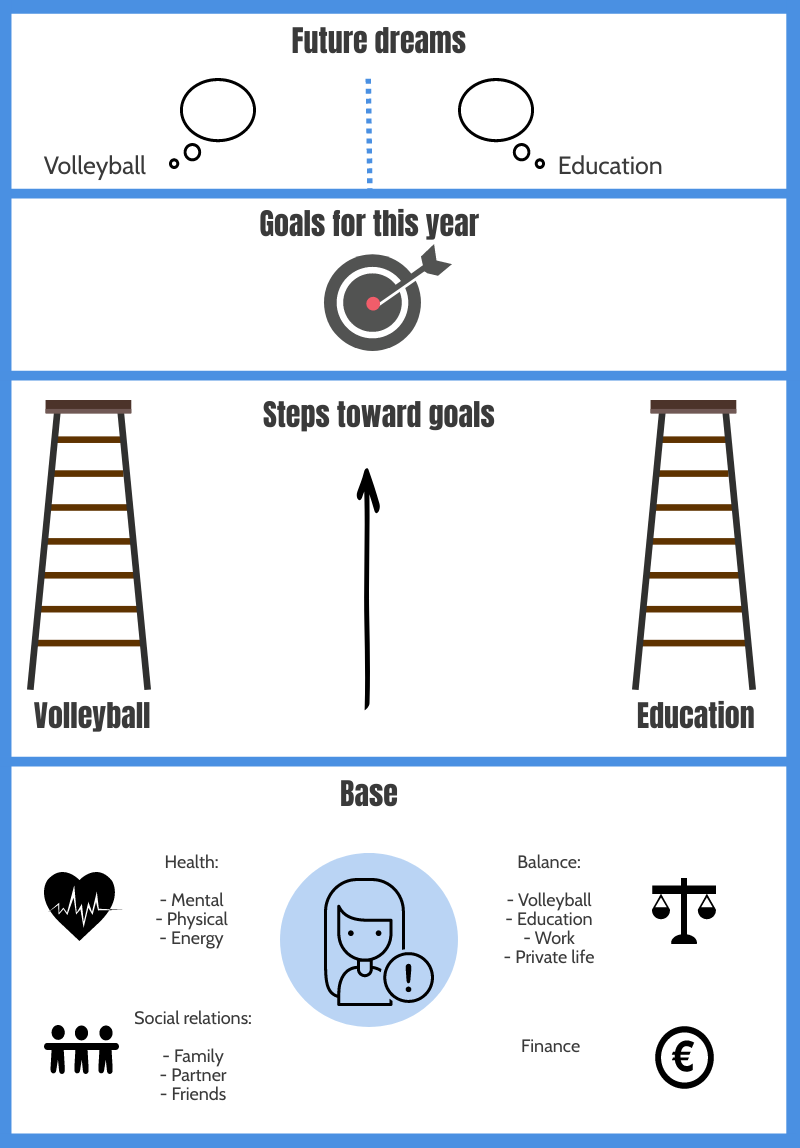 [Speaker Notes: Defining smaller steps help the players to get activated to take action.
Some questions to ask to define the smaller steps they can indicate to come small steps closer to their goal:
What is my goal in 3 months? And what helps me to achieve this goal / what can I do to get closer to this goal?What is my goal in a month? And what helps me to achieve this goal / what can I do to get closer to this goal?What can I actually do this week to get closer to my goals?
Some questions to ask/discuss: 
Volleyball goals:
What are your main goals for this year? 
Have you discussed your goals with your coach/support staff? 
How will you achieve your goals? 
What challenges may you face? 
What support may you need? 
Are you in regular contact with your support staff/teammates/training partners? 

Educational goals:
What are your main goals for this year? 
Have you discussed your goals with your teaching staff? 
How will you achieve your goals? 
What challenges may you face? 
What support may you need? 
Reflecting on last year or previous study, were you able to attend all your classes and meet deadlines? 
Which methods of learning were most effective? 
Are you in regular contact with your teaching staff/colleagues?

And possibly:
What other commitments and other areas of your life may require your time? 
What is the likely commitment for these areas? 
What are your main goals? 
How will you achieve your goals?  
What are the key challenges and what support may you need? 
How might these areas impact on your sport and/or education?]
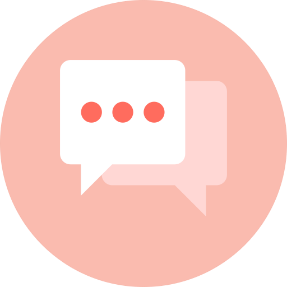 How to achieve your goals faster
Sharing your goal helps you to make it clearer and concrete, not just a note in a journal.
Who to share your goals with?
Coach/manager
Teacher/mentor/supervisor/tutor 
Family/friends
Talk about their role. 
How can they help you reaching your goals?
What support do you expect from them?
Do you see time challenges ahead that need to be solved?
Your plan
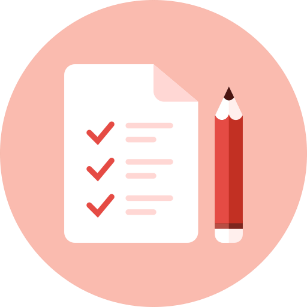 [Speaker Notes: Your plan is an ongoing process; these steps will help you to keep working hard and keep moving forward.
From smaller steps/actions to your goals, and eventually to your dreams.
Keep in mind that once in a while; it is good to take a look at the base again. Is everything still in balance? Does anything need attention? 
When the base is not ok, when there is no balance, it is even more difficult to move up the stairs towards goals.

Option: have the girls present their plan to eachother in (smaller) groups to learn from and inspire each other.]
Questions?